Отглеждане на растения. Екипен проект "Зелен кът в стаята"
„Грижи за растенията“
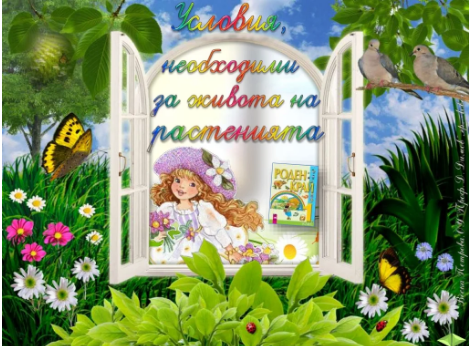 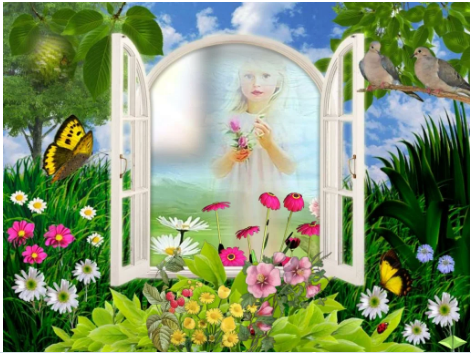 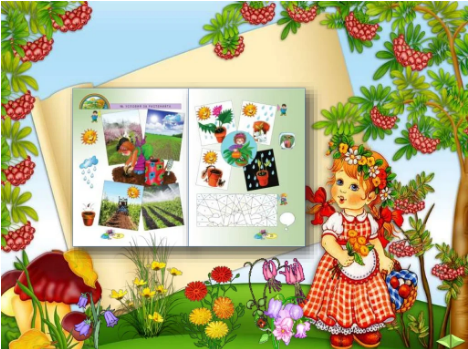 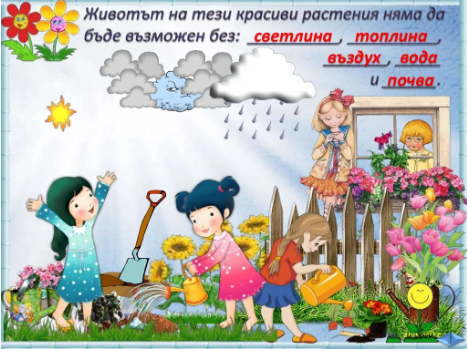 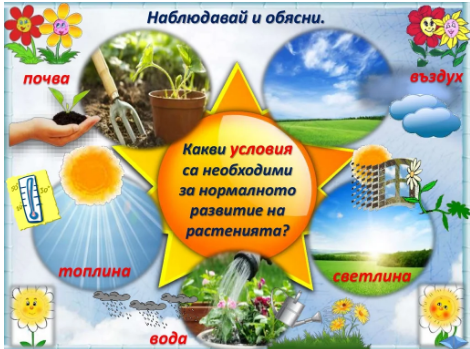 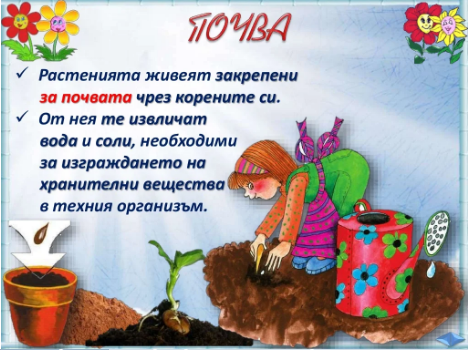 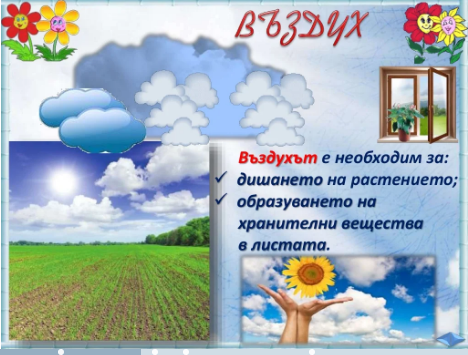 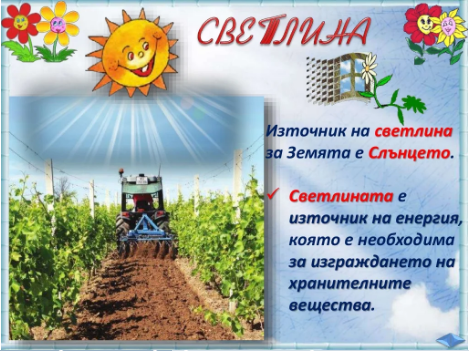 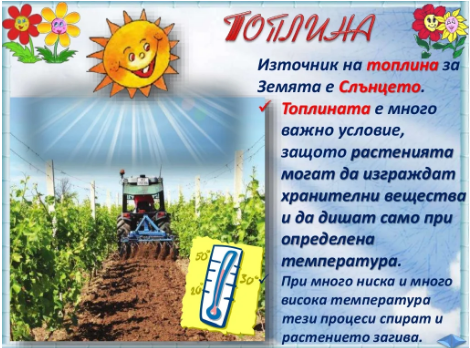 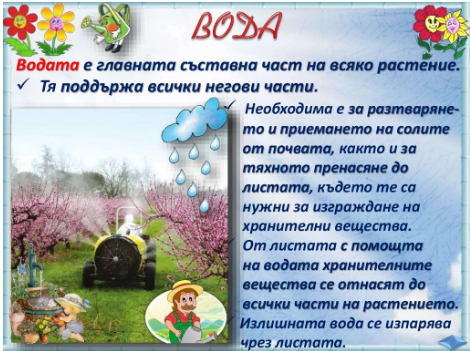 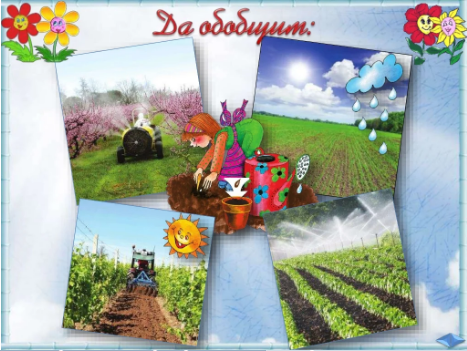 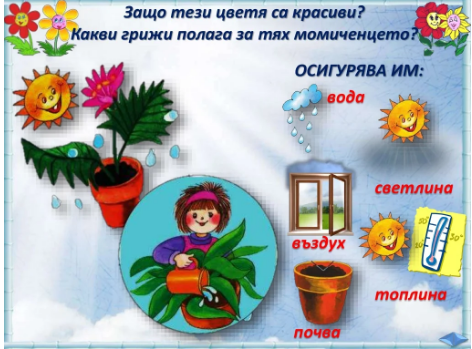 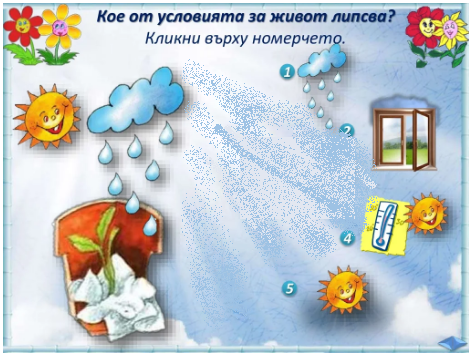 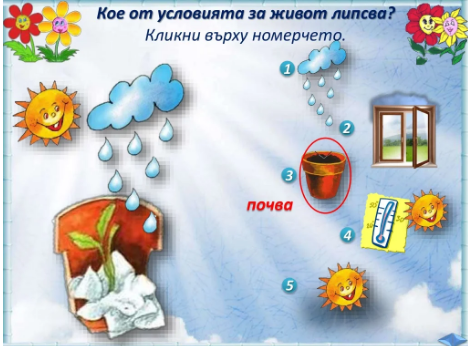 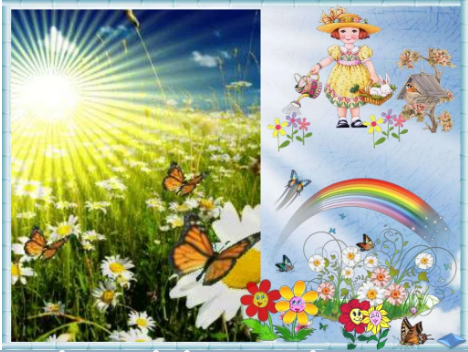